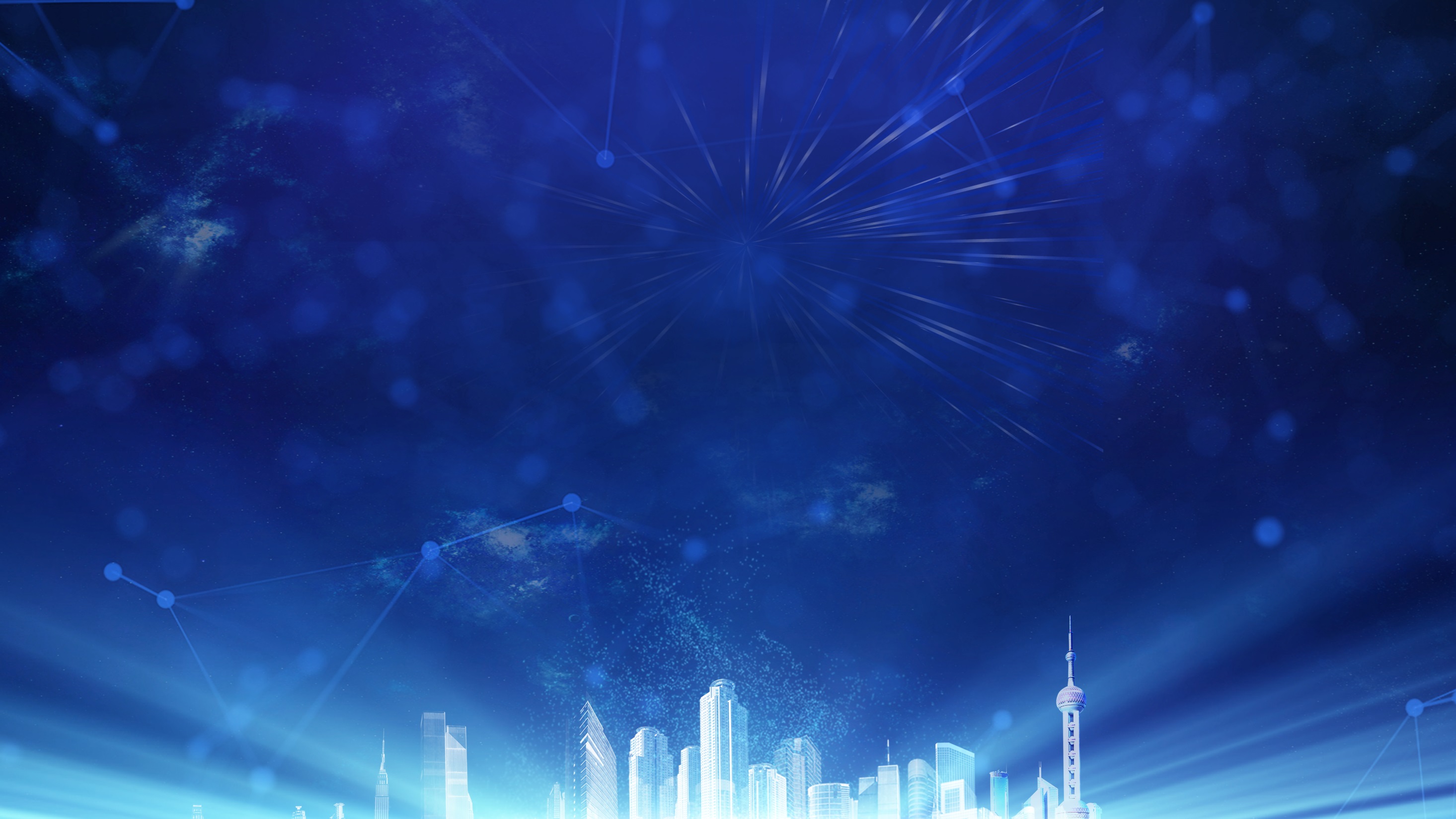 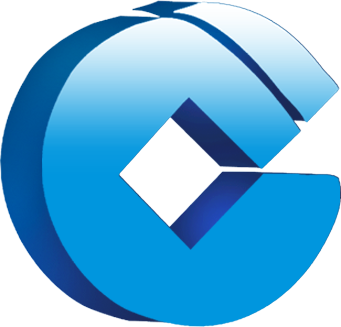 建设银行工作总结PPT模板
Respect for the designer's achievements, 
welcome to download my works, thank you for your support!
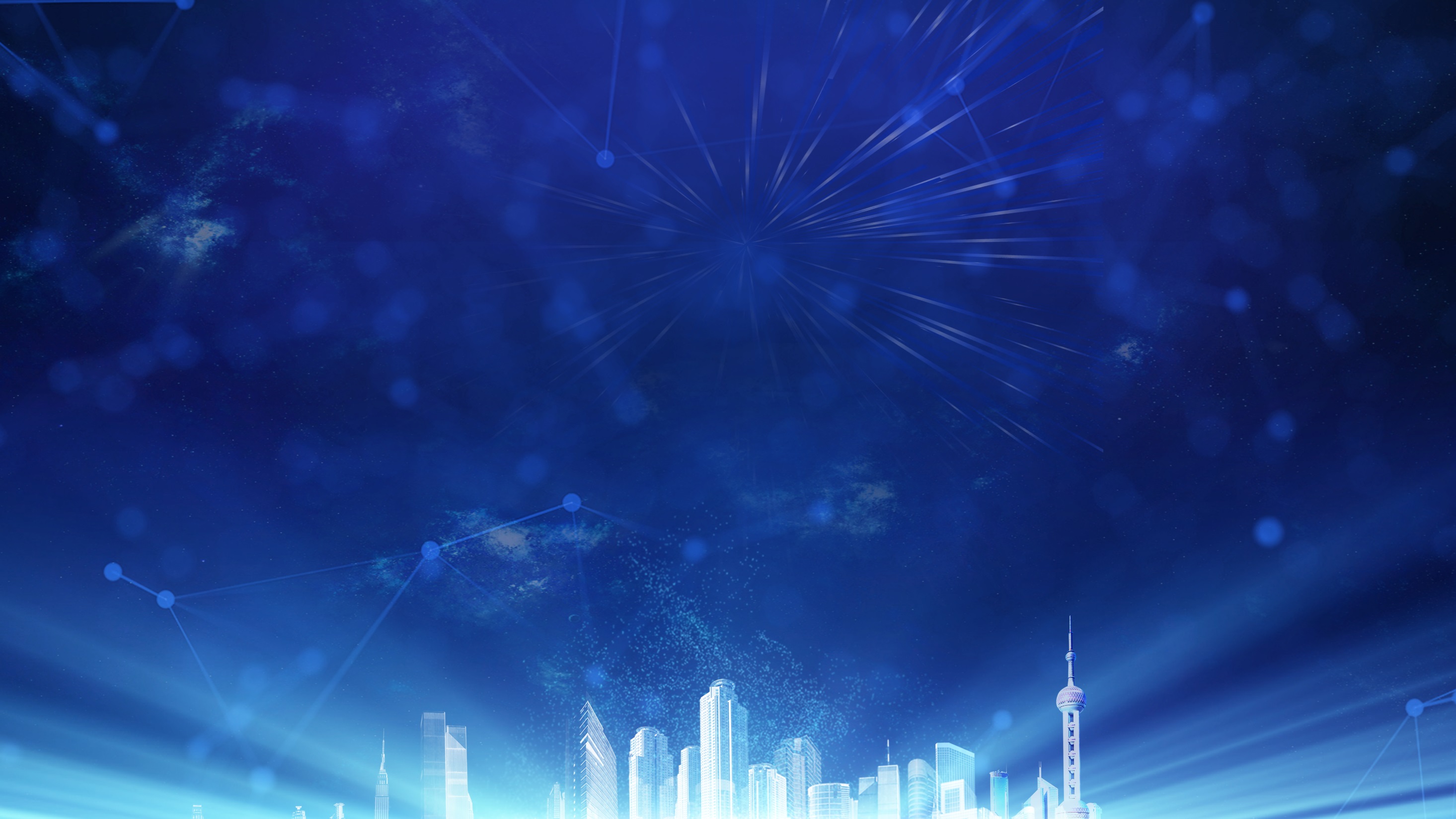 目  录
01
02
03
04
CONTENTS
单击添加文字标题内容
单击添加文字标题内容
单击添加文字标题内容
单击添加文字标题内容
This is a sample text
This is a sample text
This is a sample text
This is a sample text
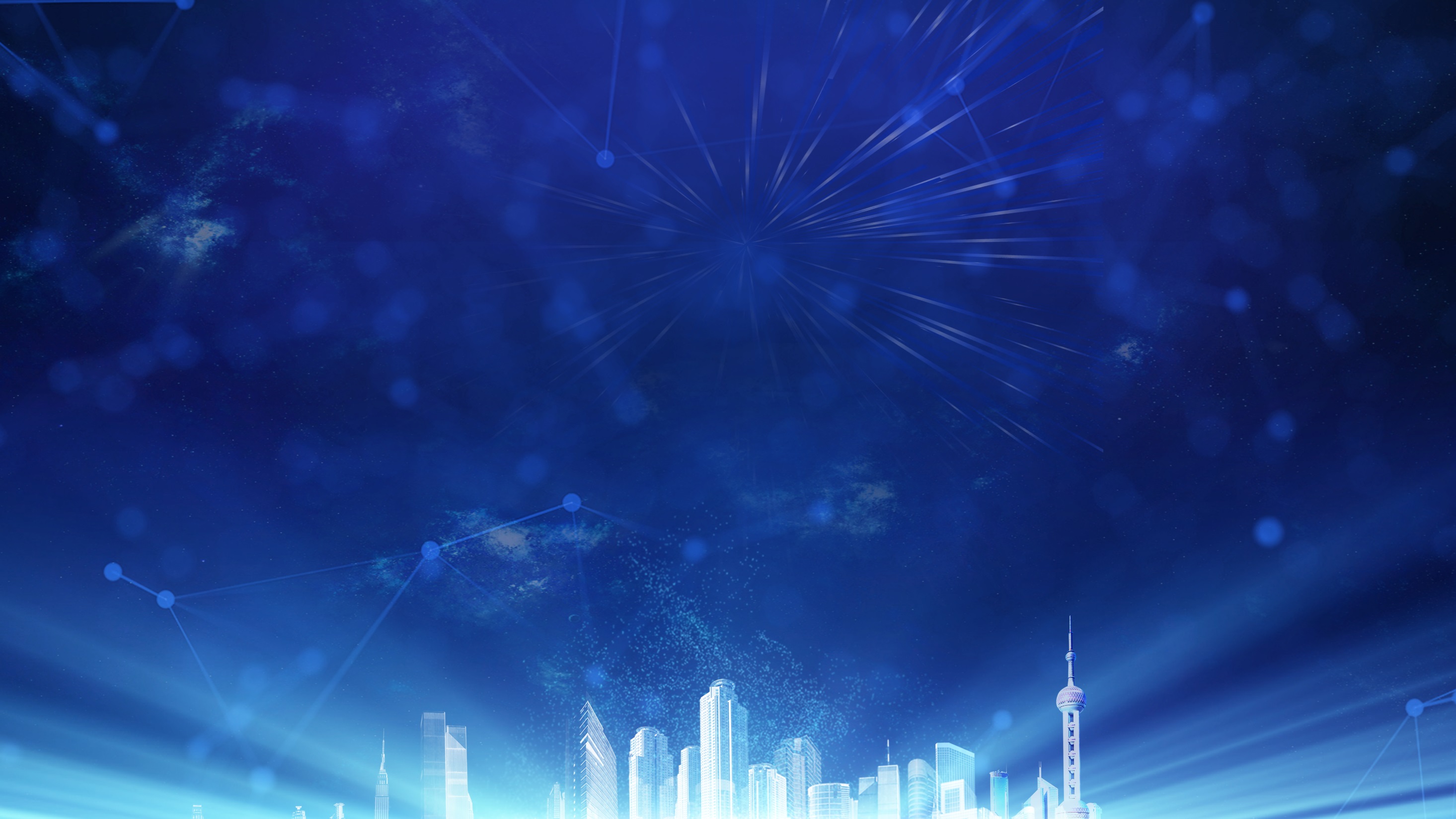 01
单击添加文字标题内容
This is a sample text
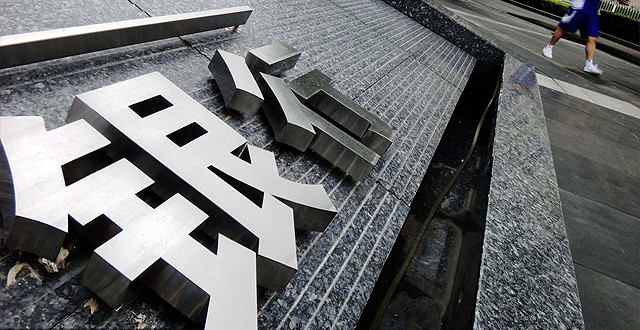 单击此处添加标题
点击此处更换文本添加文字点击此处更换文本添加文字点击此处更换文本添加文字点击此处更换文本添加文字
单击此处添加标题
点击此处更换文本添加文字点击此处更换文本添加文字点击此处更换文本添加文字点击此处更换文本添加文字
添加文字
此处添加详细的说明文字做简要说明
添加文字
此处添加详细的说明文字做简要说明
添加文字
此处添加详细的说明文字做简要说明
添加文本信息
添加对图片的说明文字添加对图片的说明文字
添加文本信息
添加对图片的说明文字添加对图片的说明文字
添加文本信息
添加对图片的说明文字添加对图片的说明文字
输入您的文字内容
输入您的文字内容
输入您的文字内容
2
点击此处更换文本添加文字
点击此处更换文本添加文字
点击此处更换文本添加文字
3
1
4
5
6
输入您的文字内容
输入您的文字内容
输入您的文字内容
点击此处更换文本添加文字
点击此处更换文本添加文字
点击此处更换文本添加文字
添加标题
添加内容
点击添加内容点击添加内容点击添加
添加标题
点击添加内容点击添加内容点击添加
添加内容
添加标题
点击添加内容点击添加内容点击添加
添加标题
添加内容
点击添加内容点击添加内容点击添加
添加内容
输入您的文字内容
输入您的文字内容
输入您的文字内容
点击此处更换文本添加文字
点击此处更换文本添加文字
点击此处更换文本添加文字
01
04
02
05
03
06
输入您的文字内容
输入您的文字内容
输入您的文字内容
点击此处更换文本添加文字
点击此处更换文本添加文字
点击此处更换文本添加文字
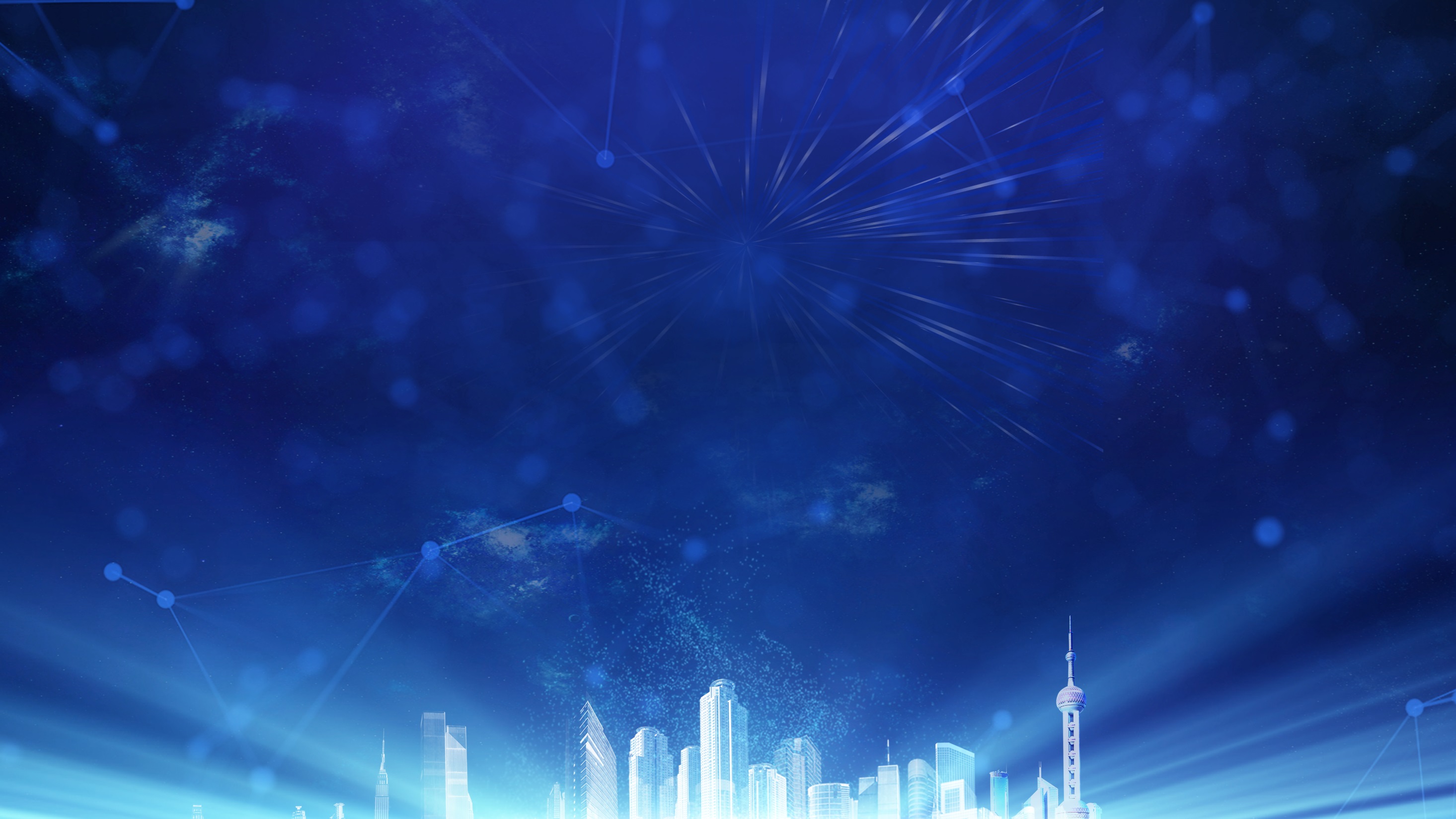 02
单击添加文字标题内容
This is a sample text
单击此处添加文本信息
A  图例一
添加说明文字添加说明文字添加说明文字添加说明文字添加说明文字添加说明文字添加说明文字。
B  图例二
添加说明文字添加说明文字添加说明文字添加说明文字添加说明文字添加说明文字添加说明文字。
C  图例三
添加说明文字添加说明文字添加说明文字添加说明文字添加说明文字添加说明文字添加说明文字。
S
O
T
W
Step 04
Step 03
Step 02
Step 01
输入您的文字内容
输入您的文字内容
输入您的文字内容
输入您的文字内容
点击此处更换文本
添加文字
点击此处更换文本
添加文字
点击此处更换文本
添加文字
点击此处更换文本
添加文字
领导力
95%
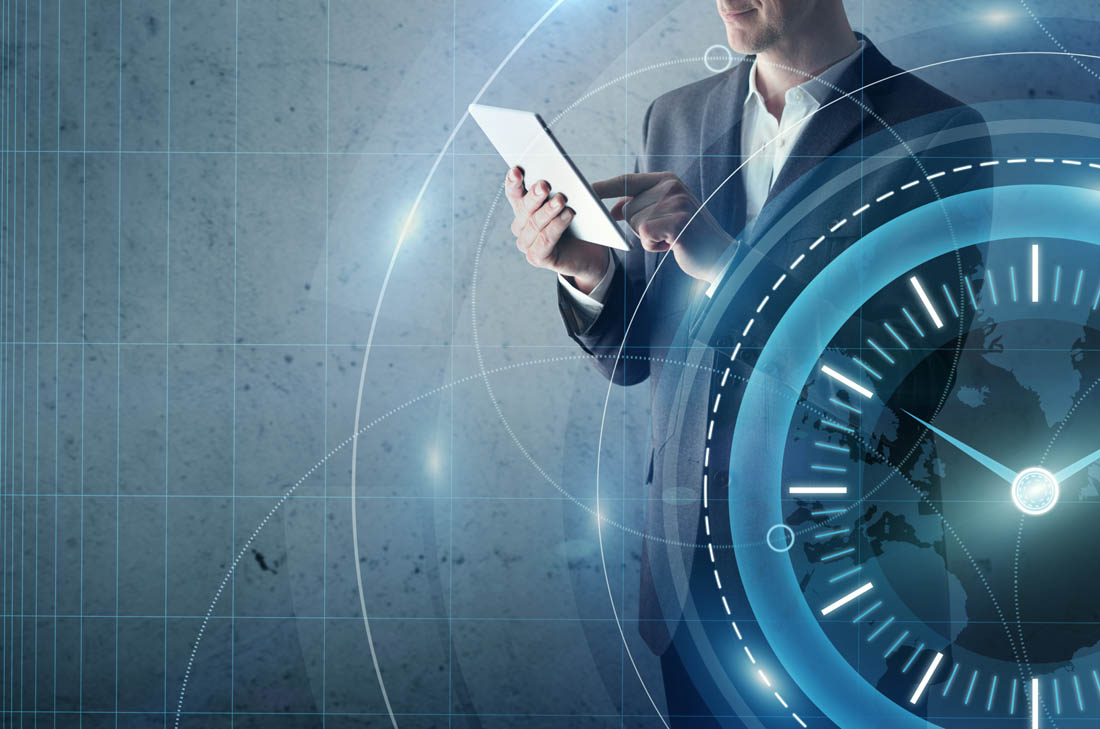 创作激情
90%
运动量
读爱礼坊
55%
CEO&企业创世人
工作热情
90%
添加文本信息
单击此处添加对图片的说明文字单击此处添加对图片的说明文字单击此处添加对图片的说明文字
输入您的文字内容
点击此处更换文本添加文字
添加适当的文字对项目进行简单介绍，介绍时注意要点，突出主题，文字可适当放大。一页文字最好控制在两百字以内。
添加适当的文字对项目进行简单介绍，介绍时注意要点，突出主题，文字可适当放大。一页文字最好控制在两百字以内。
输入您的文字内容
点击此处更换文本添加文字
输入您的文字内容
输入您的文字内容
输入您的文字内容
输入您的文字内容
输入您的文字内容
点击此处更换文本添加文字点击此处更换文本添加文字
点击此处更换文本添加文字点击此处更换文本添加文字
点击此处更换文本添加文字点击此处更换文本添加文字
点击此处更换文本添加文字点击此处更换文本添加文字
点击此处更换文本添加文字点击此处更换文本添加文字
输入文本
点击输入文本
请替换文字内容
请替换文字内容
请替换文字内容
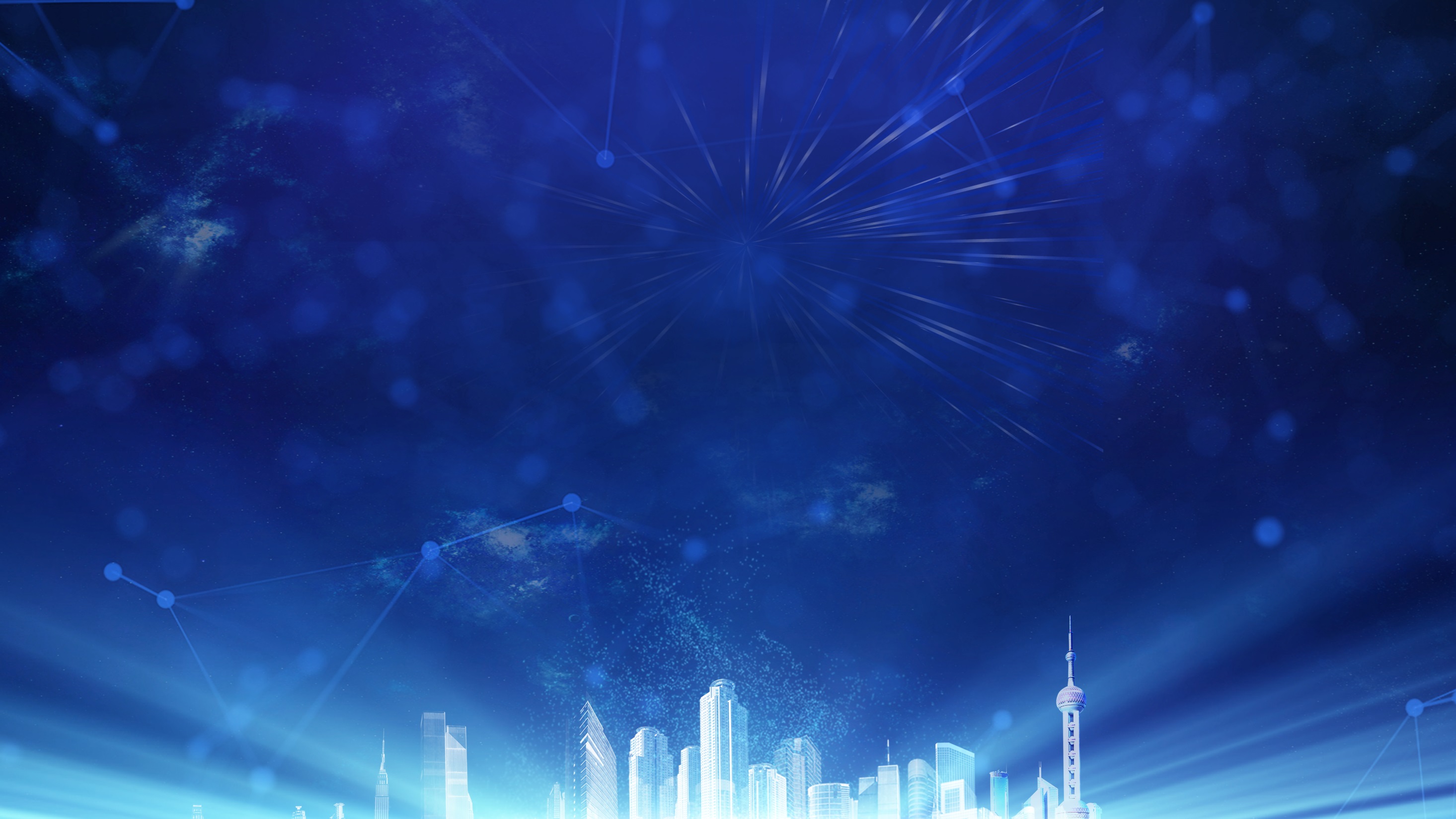 03
单击添加文字标题内容
This is a sample text
80%
70%
65%
55%
添加文本信息
此处添加说明文字添加说明文字添加说明文字
添加文本信息
此处添加说明文字添加说明文字添加说明文字
添加文本信息
此处添加说明文字添加说明文字添加说明文字
添加文本信息
此处添加说明文字添加说明文字添加说明文字
请在此处输入您的文本
请在此处输入您的文本
请在此处输入您的文本
请在此处输入您的文本
标题
请在此处输入您的文本
请在此处输入您的文本
请在此处输入您的文本
请在此处输入您的文本
输入您的文字内容
输入您的文字内容
点击此处更换文本添加文字
点击此处更换文本添加文字
输入您的文字内容
输入您的文字内容
点击此处更换文本添加文字
点击此处更换文本添加文字
输入您的文字内容
输入您的文字内容
点击此处更换文本添加文字
点击此处更换文本添加文字
2
1
4
3
输入您的文字内容
输入您的文字内容
点击此处更换文本添加文字
点击此处更换文本添加文字
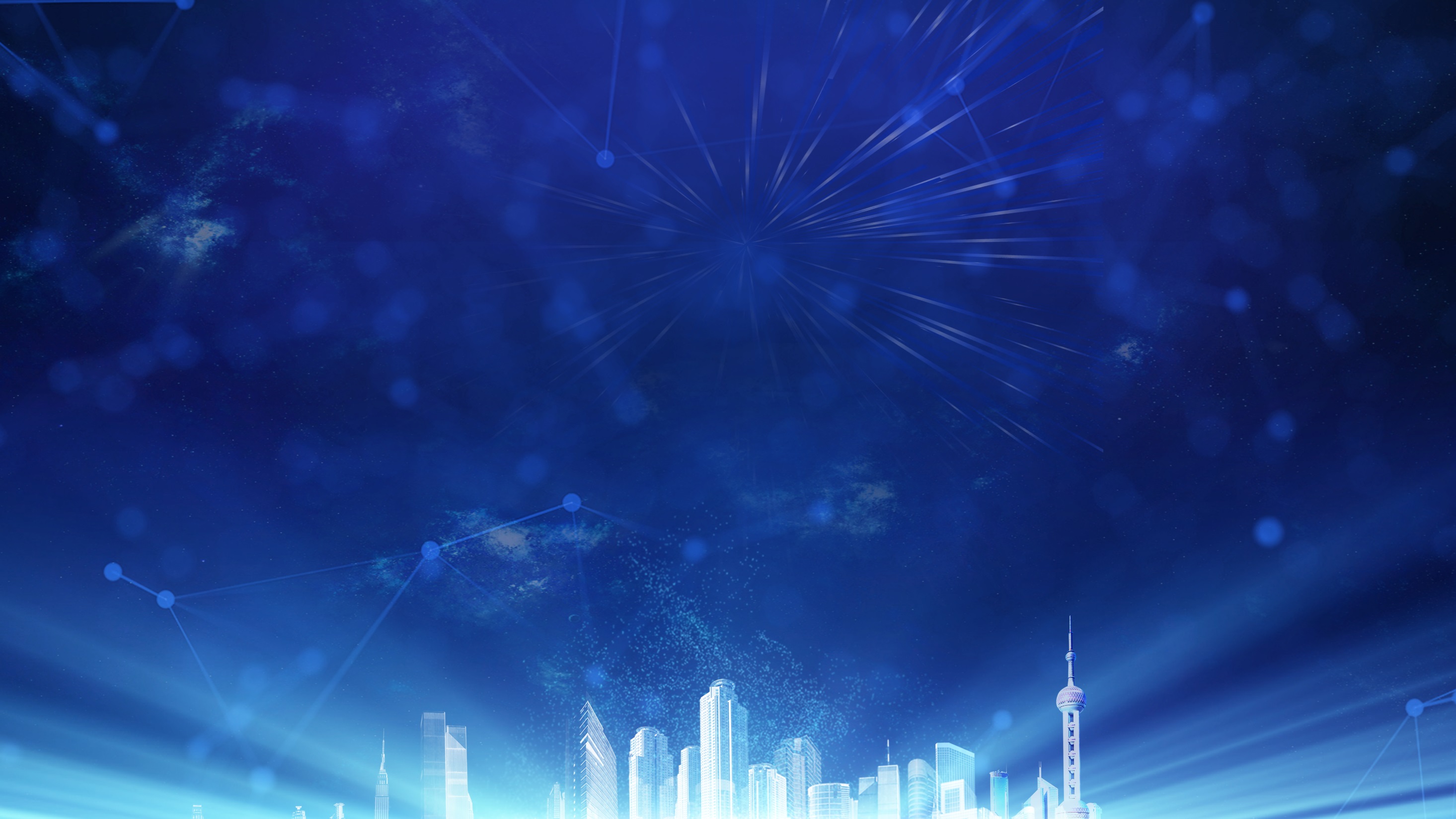 04
单击添加文字标题内容
This is a sample text
输入您的文字内容
输入您的文字内容
输入您的文字内容
点击此处更换文本添加文字
点击此处更换文本添加文字
点击此处更换文本添加文字
输入您的文字内容
点击此处更换文本添加文字
66%
50%
38%
输入您的文字内容
输入您的文字内容
输入您的文字内容
添加适当的文字对项目进行简单介绍，介绍时注意要点，突出主题，文字可适当放大。
一页文字最好控制在两百字以内。
点击此处更换文本
添加文字
点击此处更换文本
添加文字
点击此处更换文本
添加文字
第一季度
80%
第一季度情况
添加说明文字添加说明文字添加说明文字。
第二季度
50%
第二季度情况
添加说明文字添加说明文字添加说明文字。
第三季度
65%
第三季度情况
添加说明文字添加说明文字添加说明文字。
第四季度
90%
第四季度情况
添加说明文字添加说明文字添加说明文字。
输入您的文字内容
输入您的文字内容
点击此处更换文本添加文字
点击此处更换文本添加文字
1
2
3
4
输入您的文字内容
输入您的文字内容
点击此处更换文本添加文字
点击此处更换文本添加文字